Applicazione Web per dati genomici: Studio e implementazione di un visualizzatore circolare
Relatore
Dott. Riccardo Martoglia
LaureandoGhidoni Gaia
Università degli studi di Modena e Reggio Emilia
Dipartimento di Scienze Fisiche, Informatiche e Matematiche

CORSO DI LAUREA IN INFORMATICA
Il progetto InstaCircos
Il progetto InstaCircos è nato dalla collaborazione tra l’Università di Modena e Reggio Emilia e l’Università di Padova per la realizzazione di uno strumento di visualizzazione di dati genomici.

I dati genomici sono:
Complessi e composti da fattori ignoti
Memorizzati in formati differenti
Di grandi dimensioni 

Visualizzare i dati genomici è fondamentale importanza, nell’ambito bioinformatico, per lo studio degli stessi.
Uno dei formati più efficaci per la rappresentazione dei dati genomici è il formato circolare.

Strumenti disponibili permettono la visualizzazione circolare, ma con limitazioni:
Installazione e operazioni preliminari sui dati
Conoscenze specifiche di un linguaggio di programmazione
Limitazione a genomi di piccole dimensioni
Mancanza di interattività
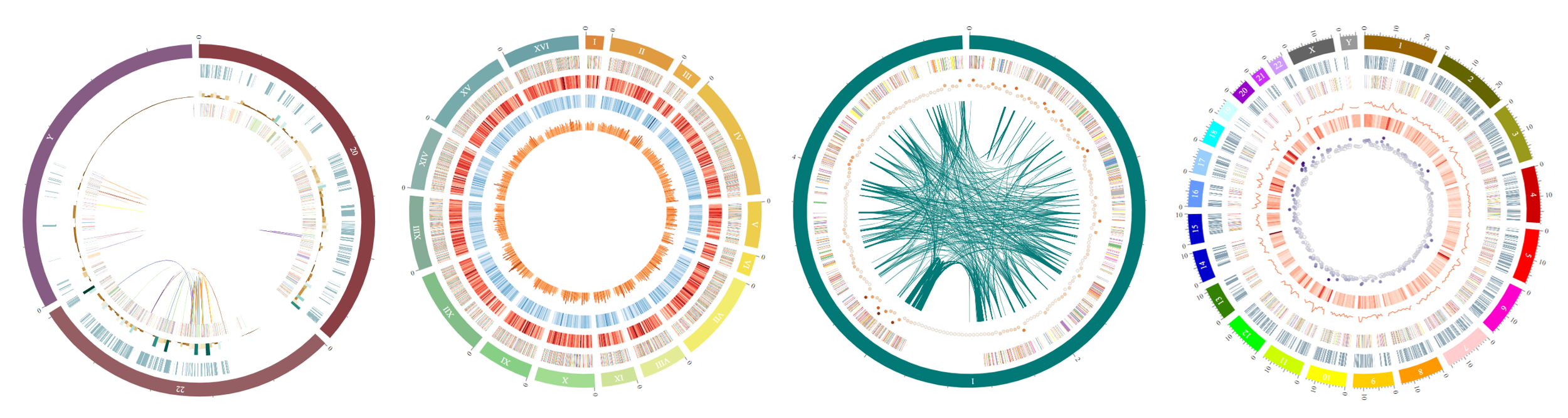 Obiettivi di InstaCircos
InstaCircos ha l’obiettivo di  superare le limitazioni evidenziate tramite una applicazione web:

Semplice da usare
Interattiva (nel grafico e nella sua generazione)
Veloce

Permette la visualizzazione di grafici di genomi dalle grosse dimensioni
Dati di interesse

Problematiche affrontate

Tecnologie usate

Gestione dei dati

Interfaccia utente

Confronto delle prestazioni

Conclusioni e sviluppi futuri
Analisi del progetto
Studio dei dati di interesse
GBFF
Assembly report
Reverse complement
Provenienti dalla collezione RefSeq della NCBI

Sequenze genomiche

Metadati 

Annotazioni
Provenienti dalla collezione RefSeq

File riassuntivo dei metadati delle sequenze
Derivato da analisi dei file FASTA con lo strumento LASTZ 

Link tra regioni del genoma
Dati di interesse

Problematiche affrontate

Tecnologie usate

Gestione dei dati

Interfaccia utente

Confronto delle prestazioni

Conclusioni e sviluppi futuri
Analisi del progetto
Problematiche affrontate
Analisi e selezione delle sequenze cromosomiche

Recupero efficiente dei reverse complement

Gestione di grandi genomi

Aggiunta di interattività all’applicazione web
Dati di interesse

Problematiche affrontate

Tecnologie usate

Gestione dei dati

Interfaccia utente

Confronto delle prestazioni

Conclusioni e sviluppi futuri
Analisi del progetto
Tecnologie usate
Database
Web Framework e librerie grafiche
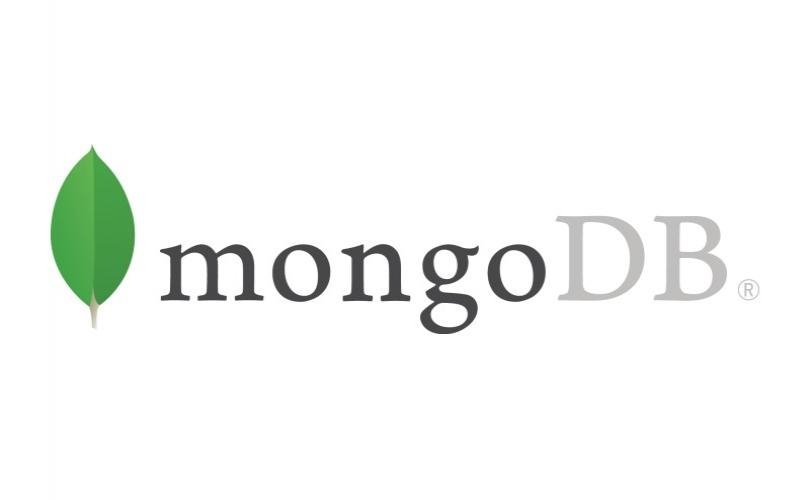 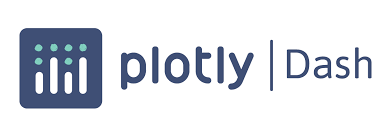 Analisi e gestione dati
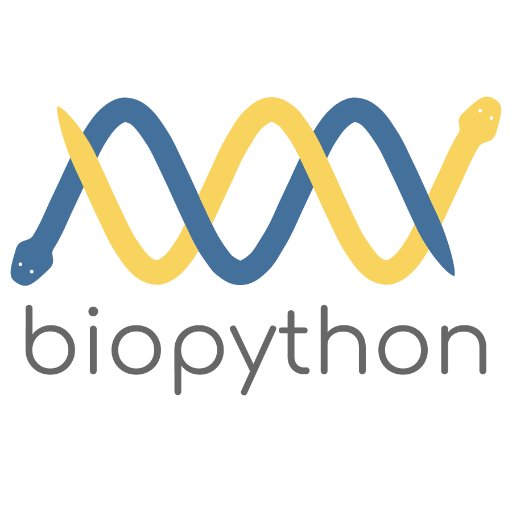 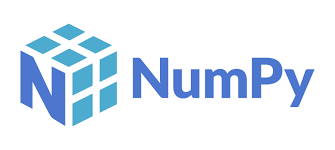 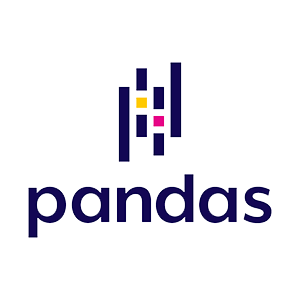 Dati di interesse

Problematiche affrontate

Tecnologie usate

Gestione dei dati

Interfaccia utente

Confronto delle prestazioni

Conclusioni e sviluppi futuri
Analisi del progetto
Pre-processing dei dati
REVERSE COMPLEMENT
FILE GENOMICI
Ricerca tramite LASTZ 

Adozione di filtri:

Evita la crescita quadratica dei file di output
Esclude I link di minore rilevanza
Esempio: output del cromosoma 1 del genoma umano viene ridotto a 29MB (invece di più di 900GB)
I file Assembly Report sono letti per individuare I ruoli di ogni locus 
I file GBFF sono letti tramite la libreria Biopython

Attributi estratti:
Id
Annotations
Description
Features
Location, Type, Strand, Id, Qualifiers
Sequence
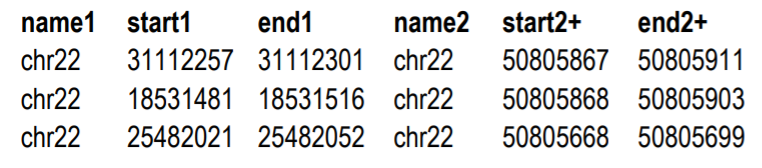 Requisiti del Database
La scelta del DBMS è stata principalmente motivata dai requisiti dettati dai dati:

Dati semi-strutturati
Presenta di documenti innestati
Presenza di array
Possibilità di memorizzare dati di grandi dimensioni
Organizzazione dei database
Una istanza di database per ogni organismo memorizzato
Contenente quattro collezioni
Ogni collezione è specifica per una categoria di dati
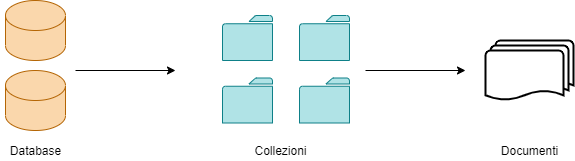 Struttura del database
Seq: collezione che memorizza le sequenze geniche
Chromosome: collezione che memorizza i metadati principali delle sequenze
Feature: collezione che memorizza informazioni sulle regioni caratteristiche delle sequenze
Links: collezione che memorizza i reverse complement
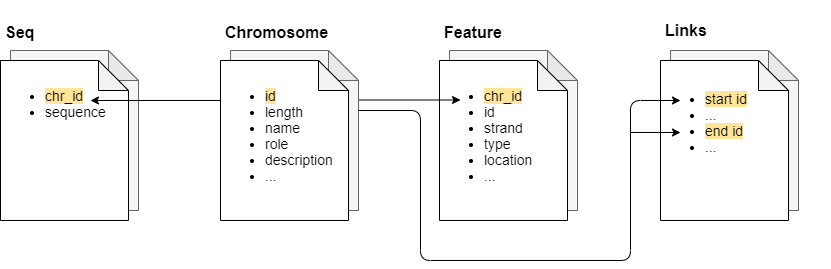 Implementazione
Ottenimento e preprocessing dati
Creazione istanza database e 
collezioni
Creazione indici
Inserimento dati
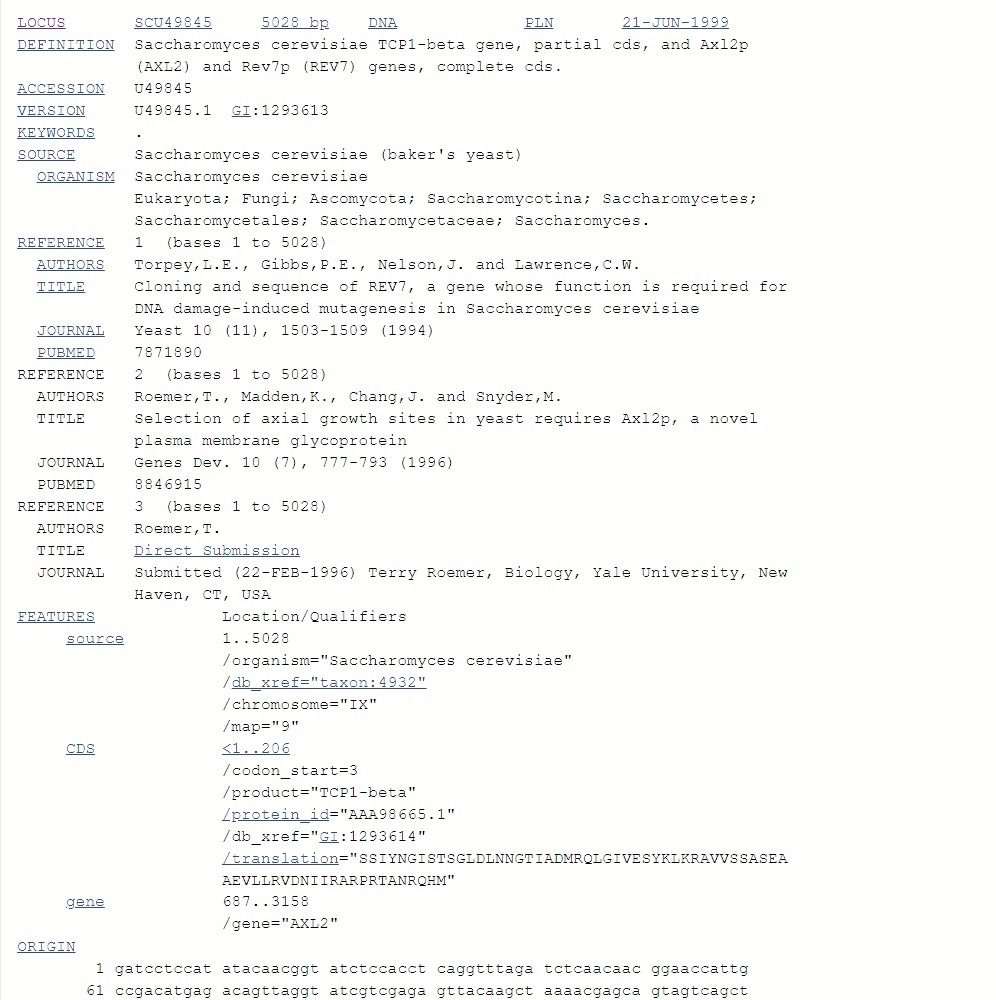 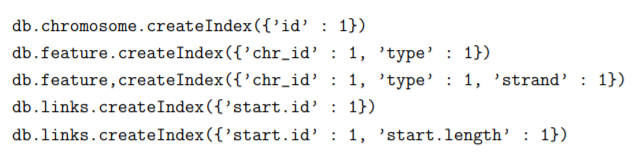 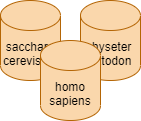 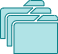 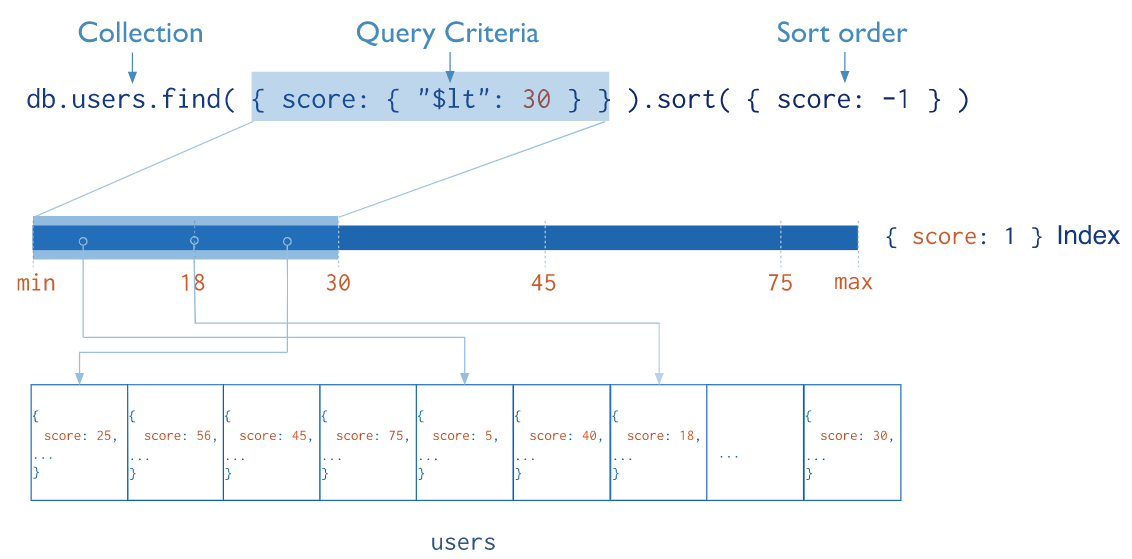 Dati di interesse

Problematiche affrontate

Tecnologie usate

Gestione dei dati

Interfaccia utente

Confronto delle prestazioni

Conclusioni e sviluppi futuri
Analisi del progetto
Progettazione dell’interfaccia web
In seguito ad analisi dei requisiti si sono individuate le funzionalità dell’applicazione web:

Grafici circolari e interattivi:
Zoom, dettagli on mouse hover
Download del grafico creato
Selezione di differenti genomi
Creazione dinamica di nuovi grafici
L’applicazione web è costituita da una sola pagina per rendere l’interfaccia semplice e intuitiva.
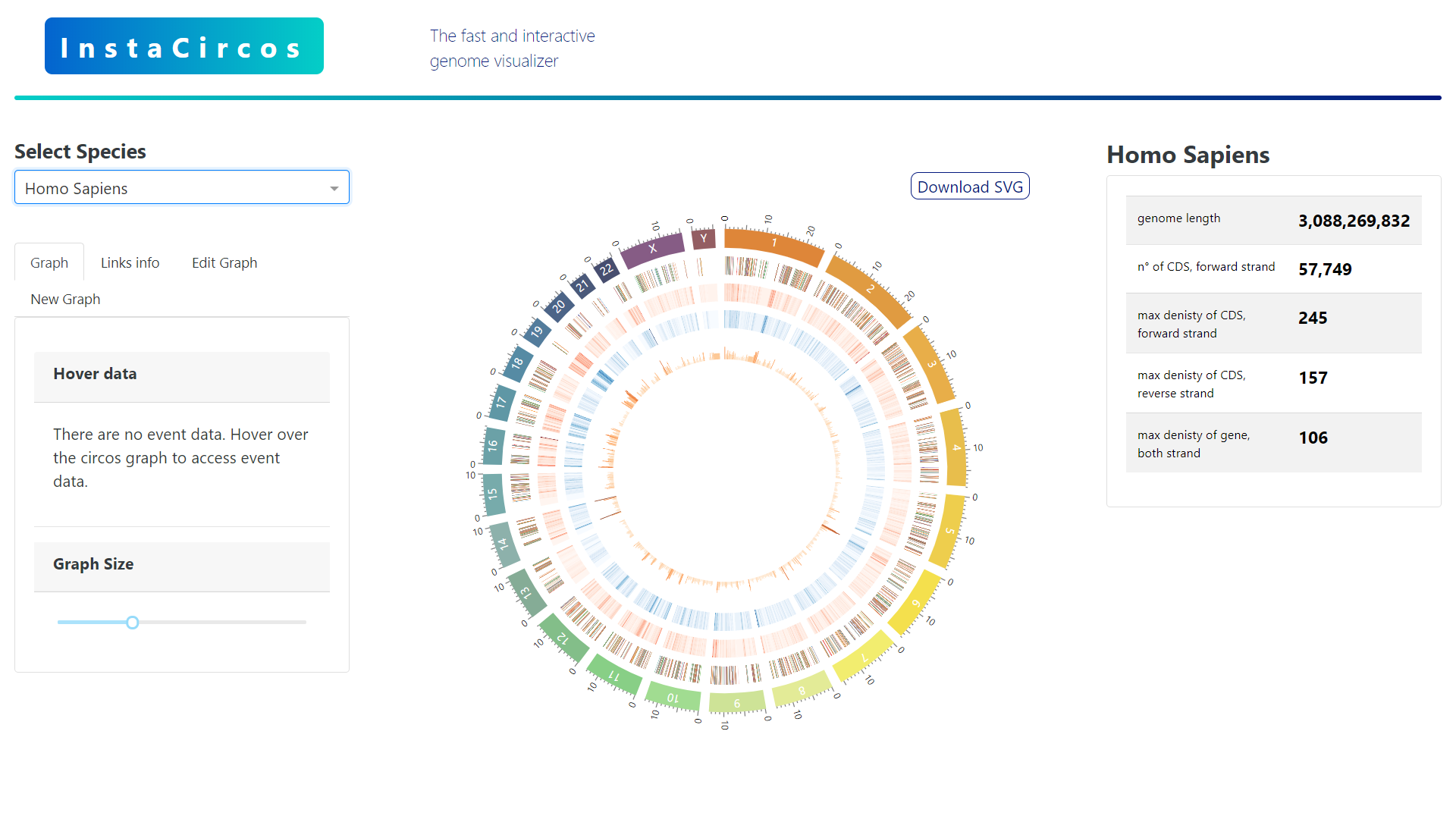 Visualizzazione dei link
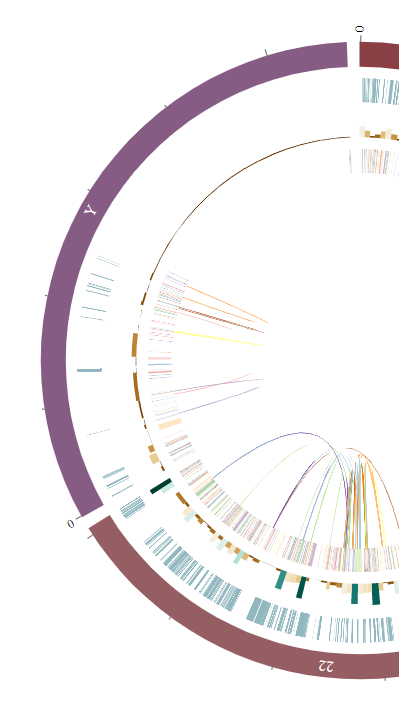 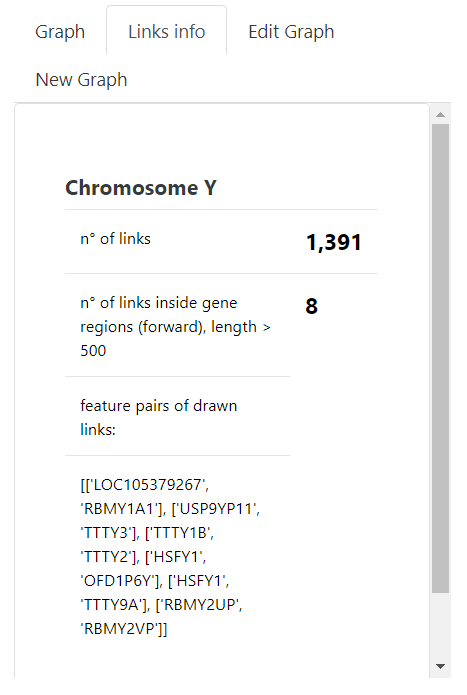 InstaCircos permette di filtrare i link in base alla loro posizione
Vengono mostrati i soli link che sono interamente inclusi in feature

Un pannello mostra i dettagli dei link e delle feature in esame
Creazione dinamica di grafici
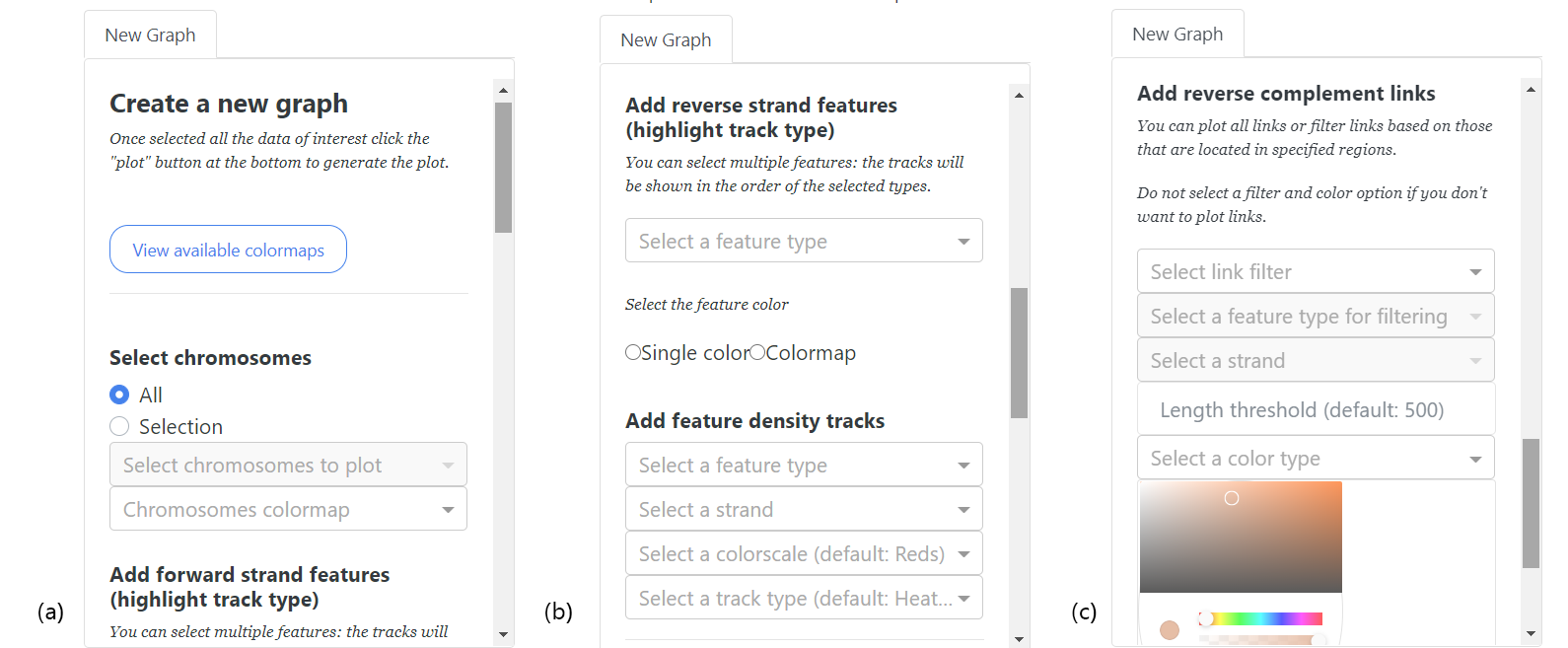 La tab New Graph permette la selezione dei parametri utili alla creazione di nuovi grafici
permette: selezione dei cromosomi(a), feature e densità di feature (b), links filtrati per lunghezza o per posizione (c)
Dati di interesse

Problematiche affrontate

Tecnologie usate

Gestione dei dati

Interfaccia utente

Confronto delle prestazioni

Conclusioni e sviluppi futuri
Analisi del progetto
Fasi di sviluppo
Prototipo 1
Prototipo 2
InstaCircos
Immagine statica
Pandas, Matplotlib
Tutti i dati tenuti in memoria principale
Immagine statica
Dati memorizzati in un database
web application interattiva
Dati memorizzati in un database
Confronto prestazioni
Genoma piccolo: Pyrococcus Abyssi, GBFF 4.44MB
Genoma grande: genoma umano, GBFF 4.26GB
Occupazione di memoria lato server
Tempo di esecuzione
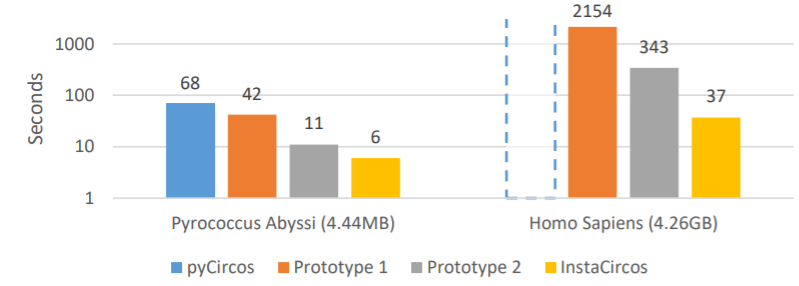 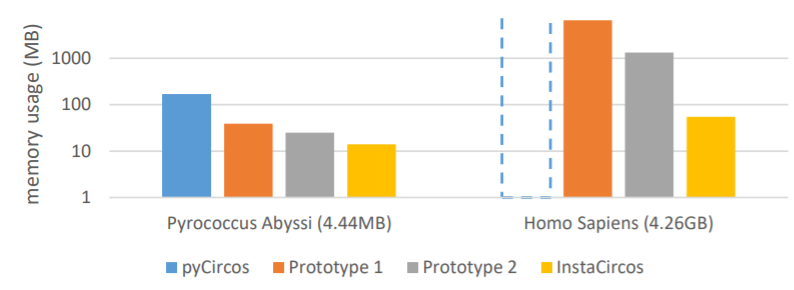 Dati di interesse

Problematiche affrontate

Tecnologie usate

Gestione dei dati

Interfaccia utente

Confronto delle prestazioni

Conclusioni e sviluppi futuri
Analisi del progetto
Conclusioni e sviluppi futuri
InstaCircos rispetta le richieste iniziali:
Applicazione web facile da usare
Interattiva
Veloce e senza limiti nelle dimensioni dei genomi

Il progetto ha visto la pubblicazione di un articolo accettato alla conferenza IV2020: VDSML – Visualization in Data Science and Machine Learning
Gaia Ghidoni , Riccardo Martoglia , Cristian Taccioli , Chiara Vischioni - InstaCircos: a Web Application for Fast and Interactive Circular Visualization of Large Genomic Data (Work in Progress)

Sviluppi futuri:
Aggiunta di genomi nel database
Generazione di grafici da file forniti dall’utente
Aggiunta di parametri per la creazione dinamica dei grafici
Grazie per l’attenzione